Путешествие в далекую страну
https://youtu.be/Ljvsbhzq--A
1. Из какого материала строили жилища наши предки?
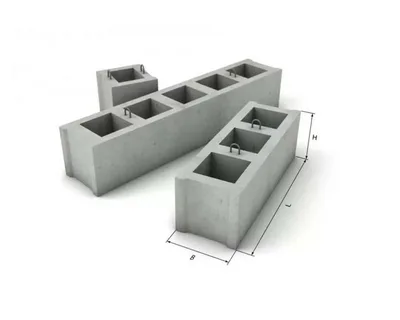 Блоки
Кирпичи
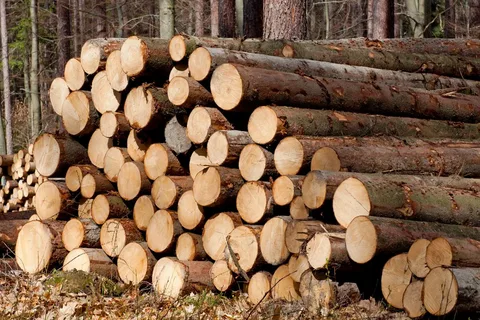 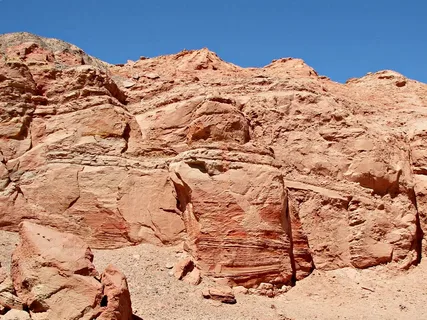 Глина
Бревна
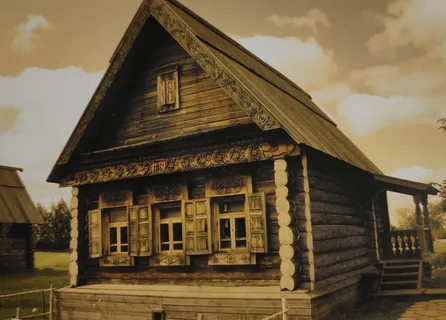 Изба
2. Как назывались эти строения?
Многоквартирный дом
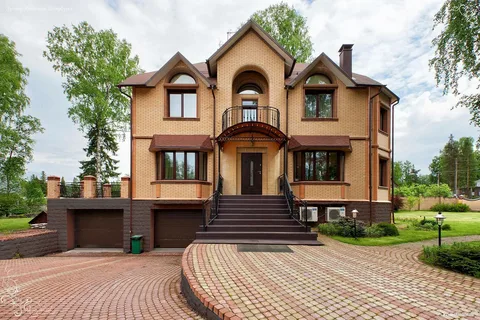 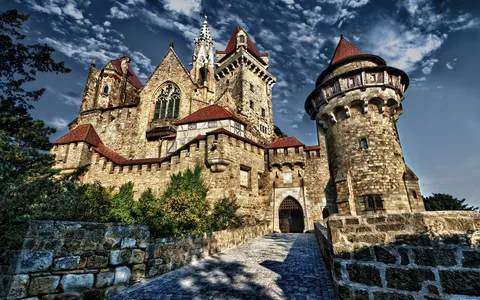 Коттедж
Замок
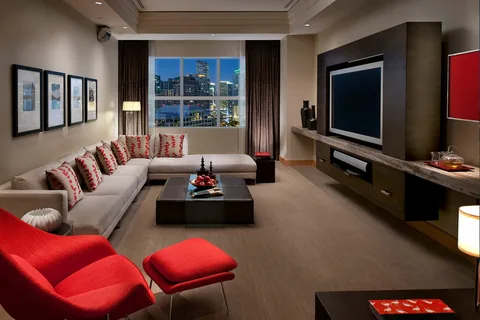 Гостиная
3. Из каких частей состоит Изба?
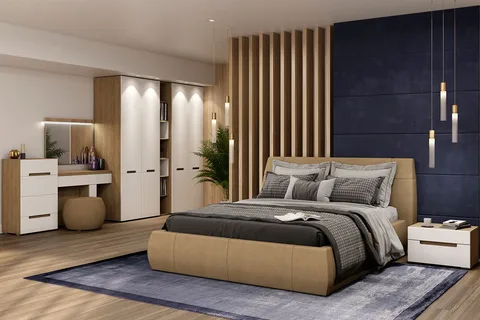 Спальная комната
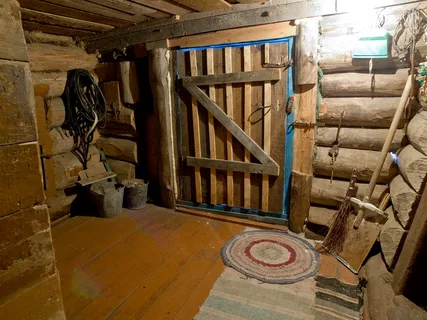 Сени
Кабинет
Горница
4. Что в избе занимало главное место?
Печка
Камин
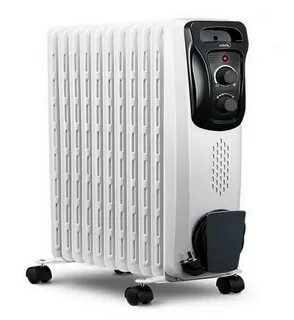 Электрокамин
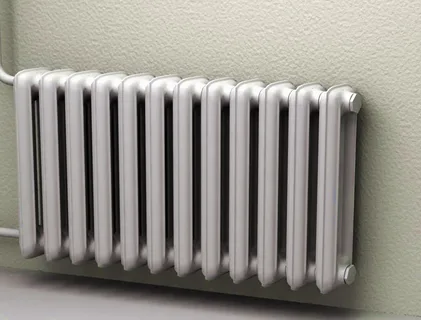 Батарея
5.Почему печь была так необходима нашим предкам?
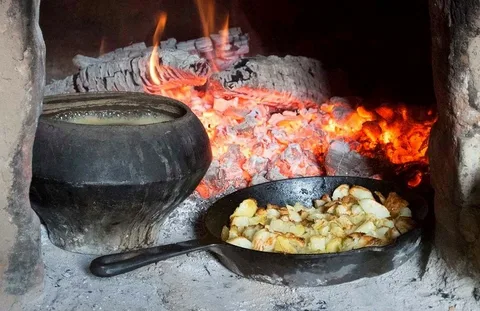 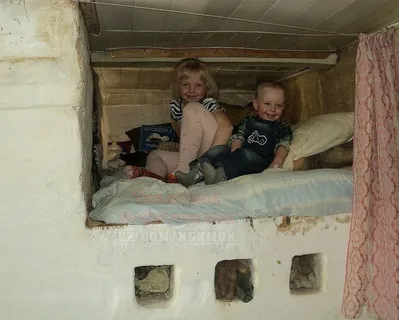 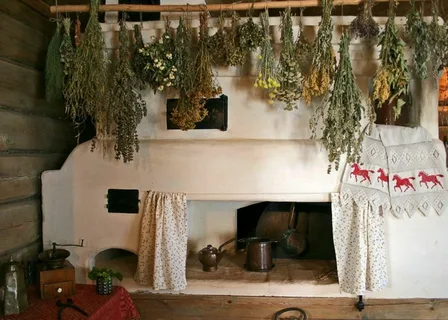 6. Где в старину люди хранили продукты?
Холодильник
Окно
Погреб
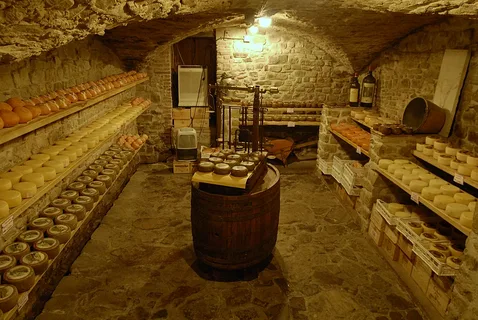 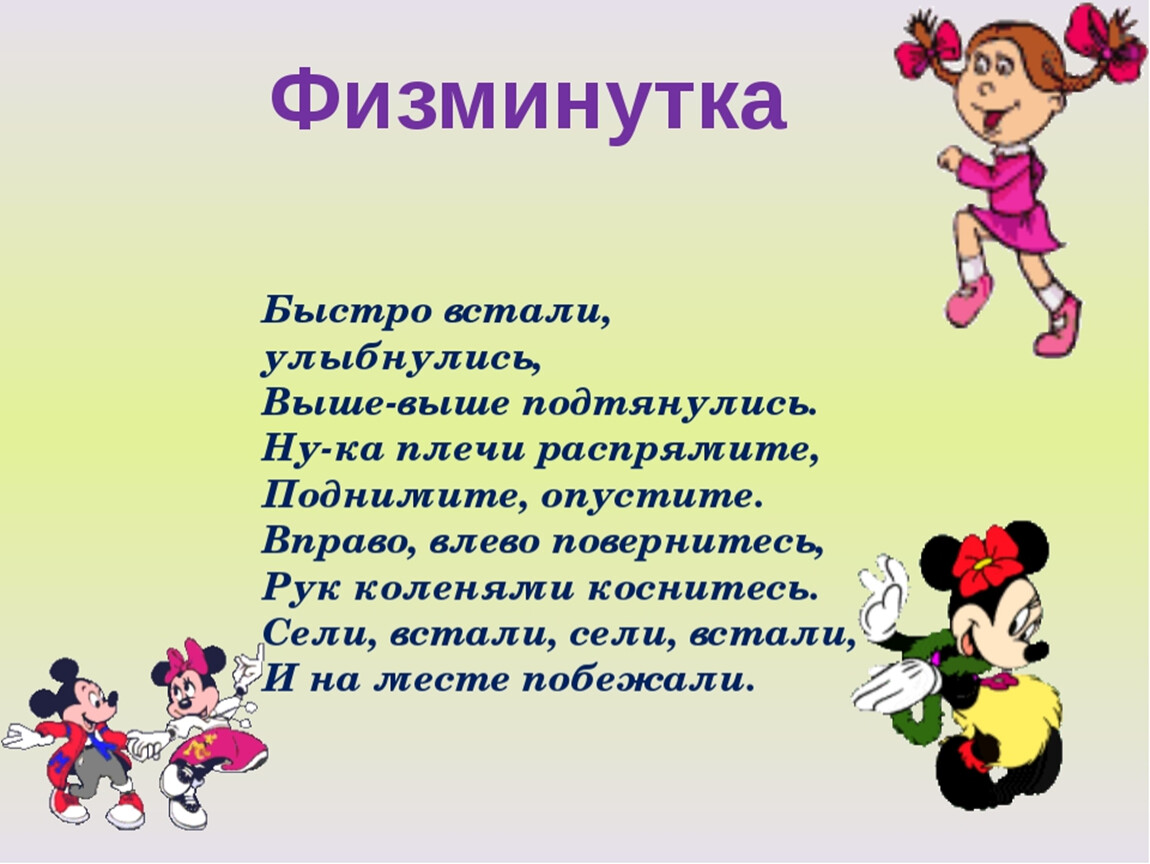 Игра «Что не так?
Игра «Наведем порядок в доме»
«Тень-Тень-Потетень»
Спасибо за внимание»